The GLOBE Program in Nepal
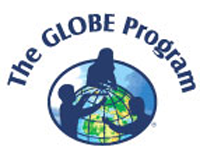 GLOBE Asia Pacific Regional Meeting 
May21-23, 2019


Yogendra Chitrakar

yogendra@ecca.org.np
www.ecca.org.np
ECCA Brief
Established in 1987 as a non profit, non political, non govt. org.
Pioneered the concept of children nature club (in Nepal) in1992
First NGO to establish a paper-recycling unit in 1994 
Awards: 
1991 and 2001 by Government of Nepal
1993, International Rolex Award (for ECCA’s unique methodology)
2005, Global Development Marketplace (for Solar Tuki), World Bank, Washington DC, USA
2007, Tech Museum Awards (category Economic Development) (for Solar Tuki), The Tech Museum of Innovation, California, USA
2008, Nepal Development Marketplace (for safe drinking water campaign)
2014, Nature Conservation Award, Nepal Academy of Science and Technology (NAST)
Expert
Information Flow /
         Feedback
Youth
ECCA Camp
Children
Community
ECCA mission and methodology
ECCA shall be a Professional Volunteer Organization dedicated towards securing sound ecological future
ECCA shall support the development of conservation related entrepreneurship
Counsellor/Youth Training Camp
Nature Club/school to school Program/Primary Environmental Care
Approach
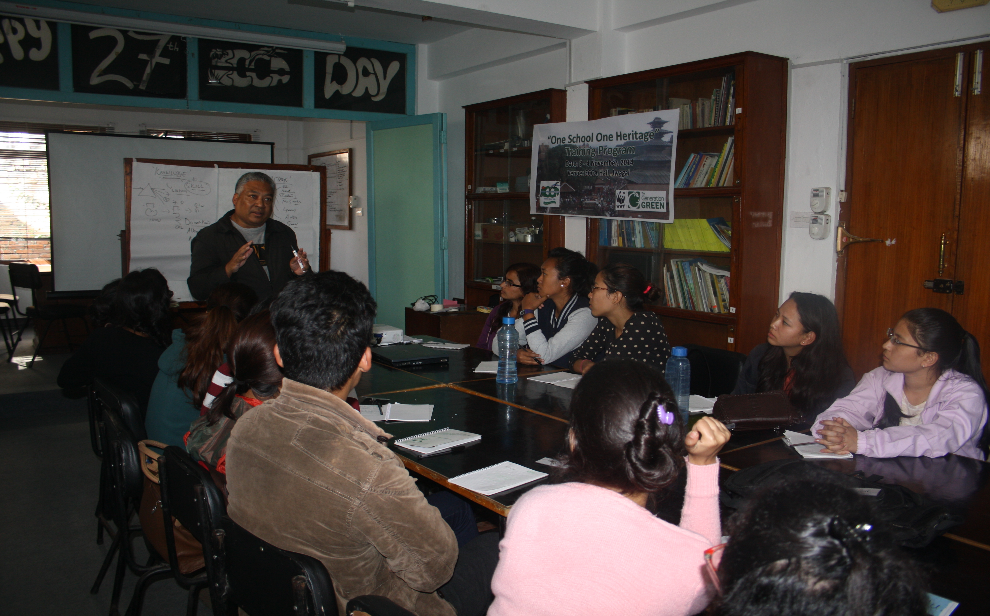 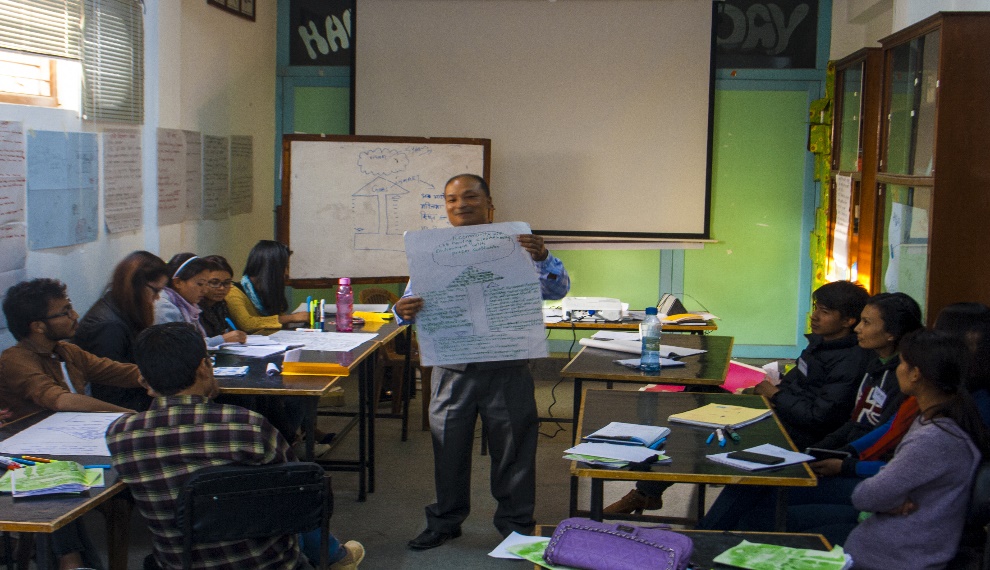 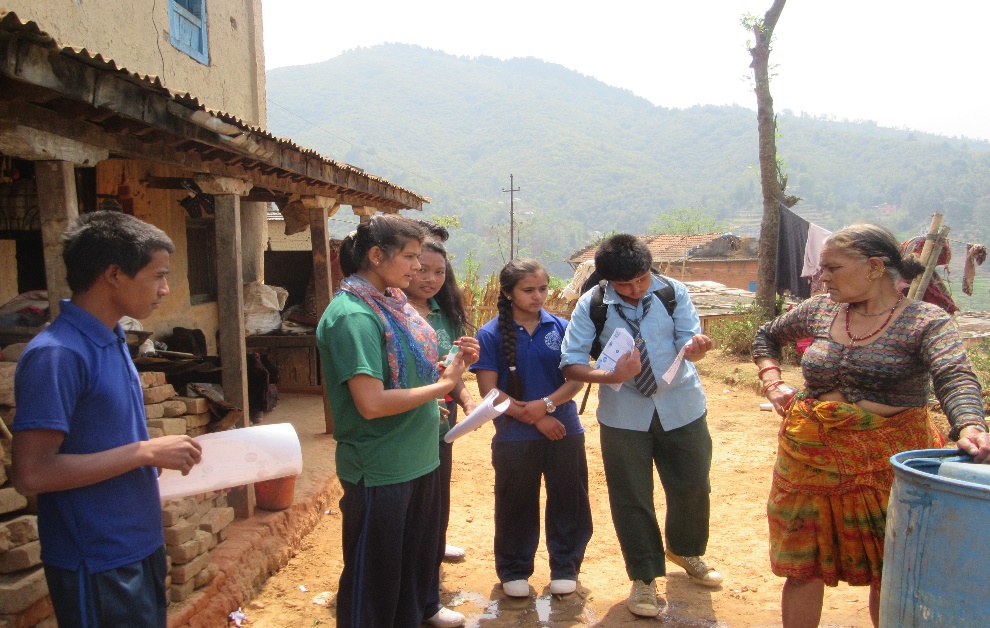 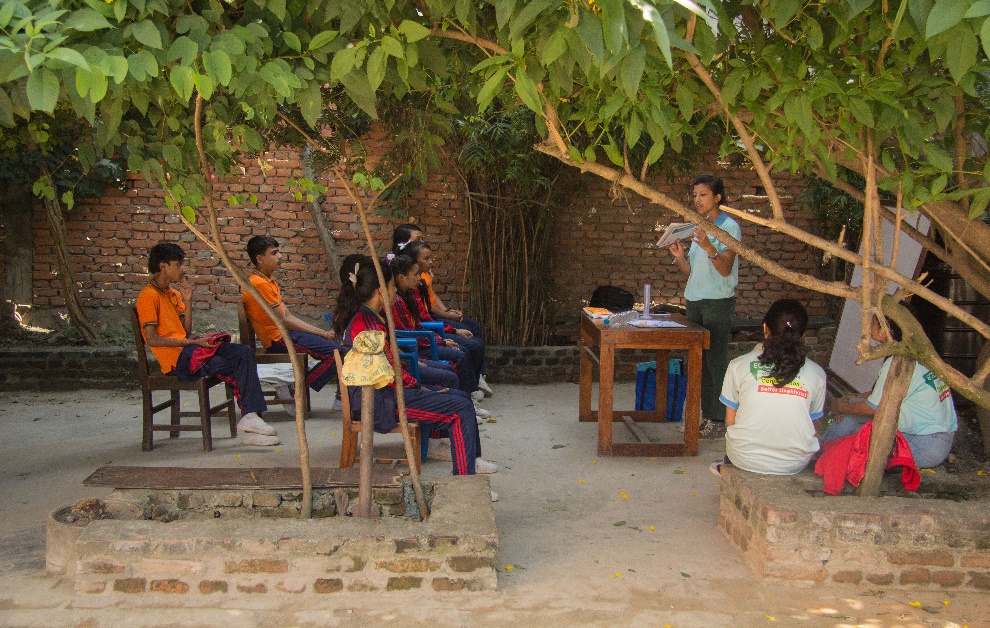 ECCA Footprints
Field of Work
Environment, Climate Change, Disaster Management, Natural Resource Management, Nutrition, Food Security, Enhancing Livelihood 
Education for Sustainable Development and School Environment Improvement
Child rights and development
Appropriate Technology / Renewable Energy 
Water, Sanitation and Hygiene (WASH)
Redevelopment and Reconstruction
GLOBE Current Status
Launched : March 3, 2000

Cooperating Organizations
ECCA – Country Coordinator
Government & Private Schools

Participation
25 Schools
Current Focus on: 4 schools of East Nepal and 5 schools within the valley

Funding Status
ECCA Self Funding and GLOBE for CMT

Protocols Implemented
Atmosphere – training and data entry
Hydrology – training and data entry
Land coverage only trainings
Mosquito
Review of GLOBE 2018
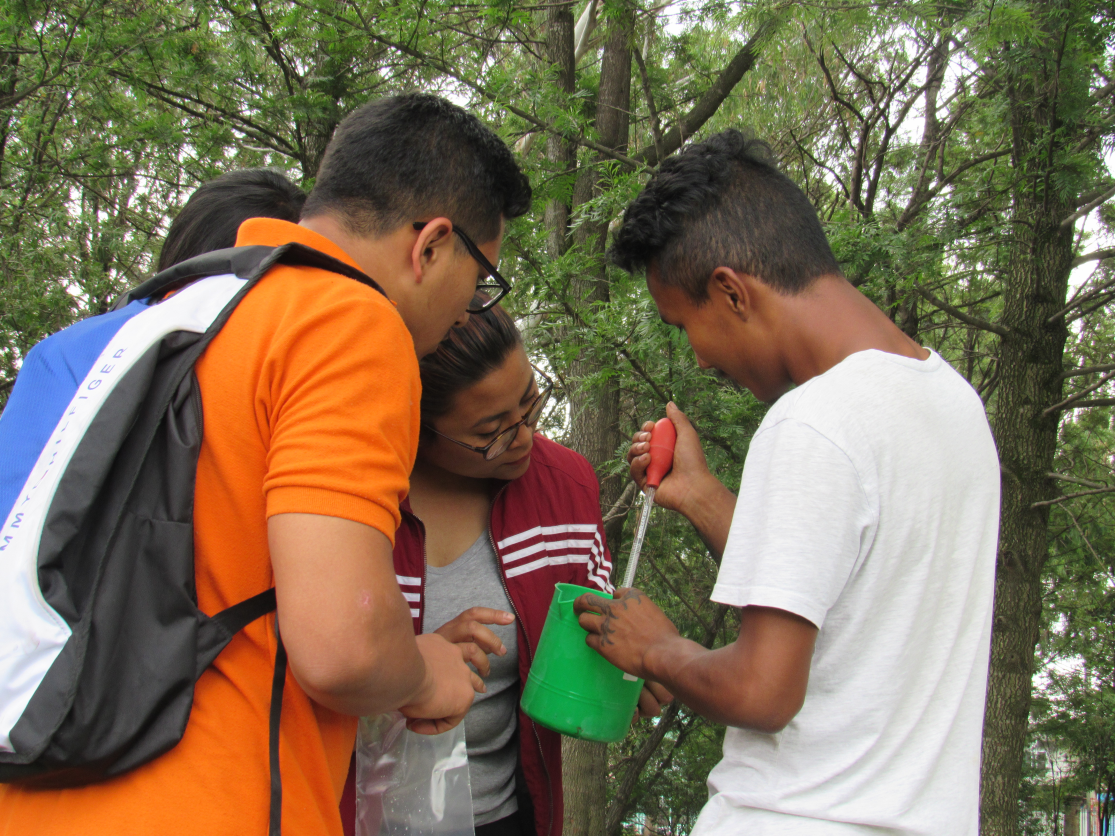 GLOBE Activities 2018
GLOBE integration in ECCA’s Youth Training
  GLOBE program was introduced in one Counselor Training Camp conducted by ECCA in June 4-6, 2018.
  23 Nepalese youth took the training 
  Focused topics: WASH, school environment, Climate change, theoretical discussions and practical on GLOBE Protocols (atmosphere, hydrology, land cover, mosquito)
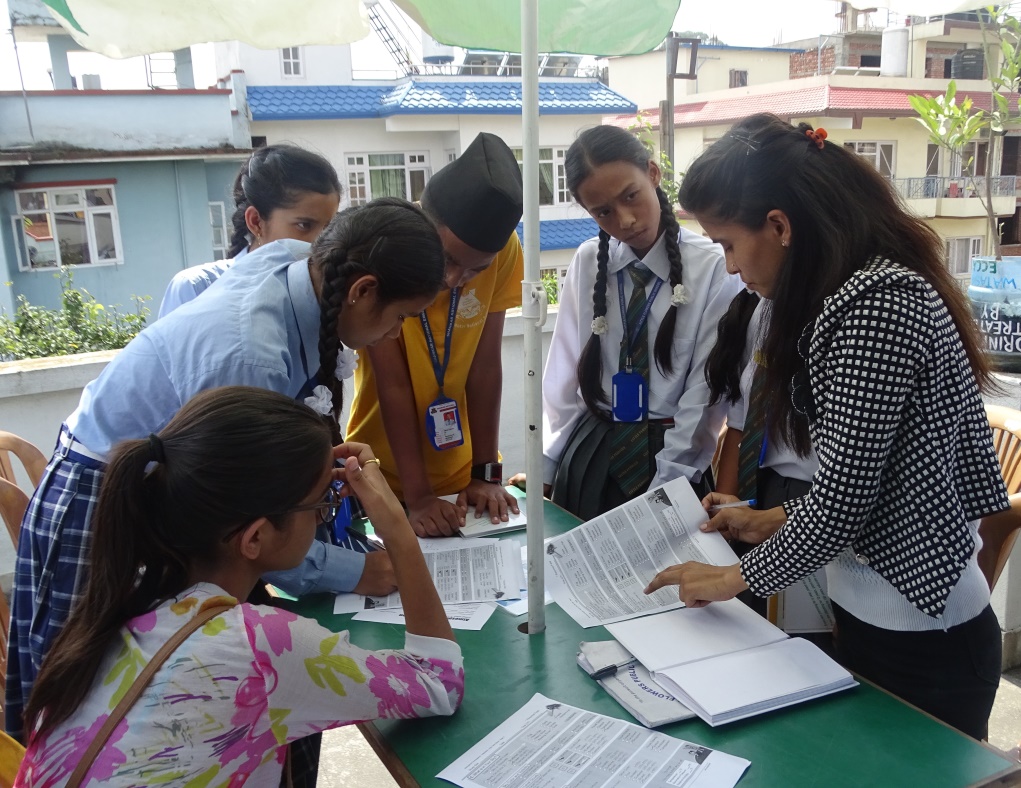 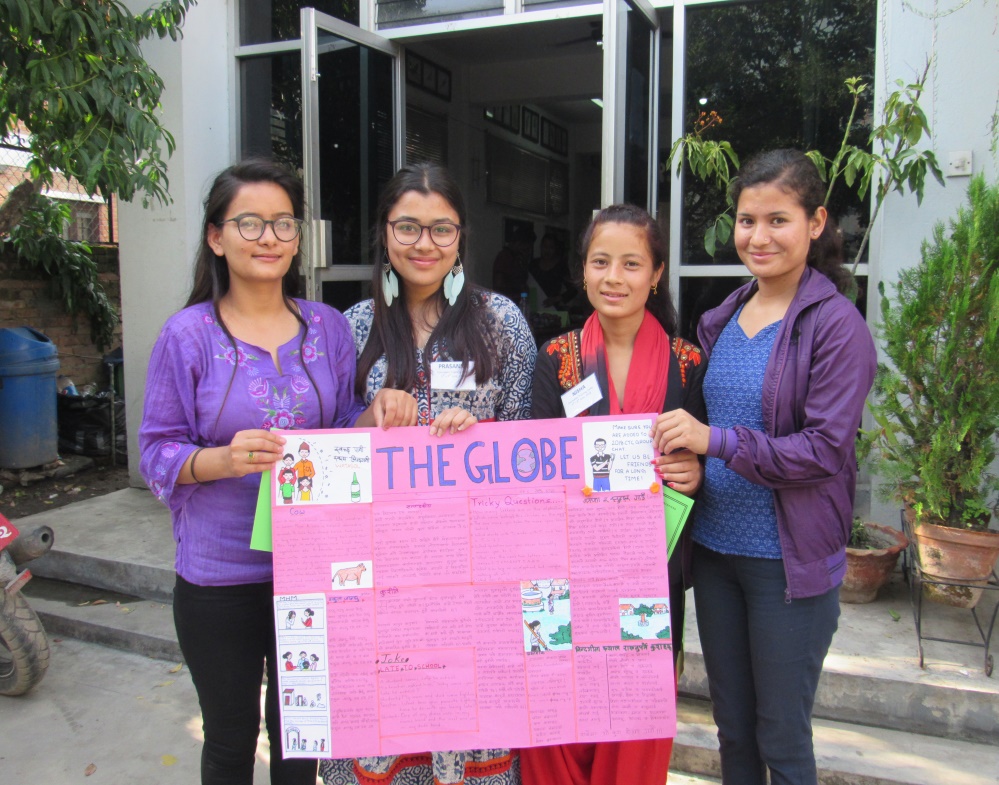 GLOBE Activities 2018
3 CMT was conducted in Jhapa and Kathmandu for 75 participants
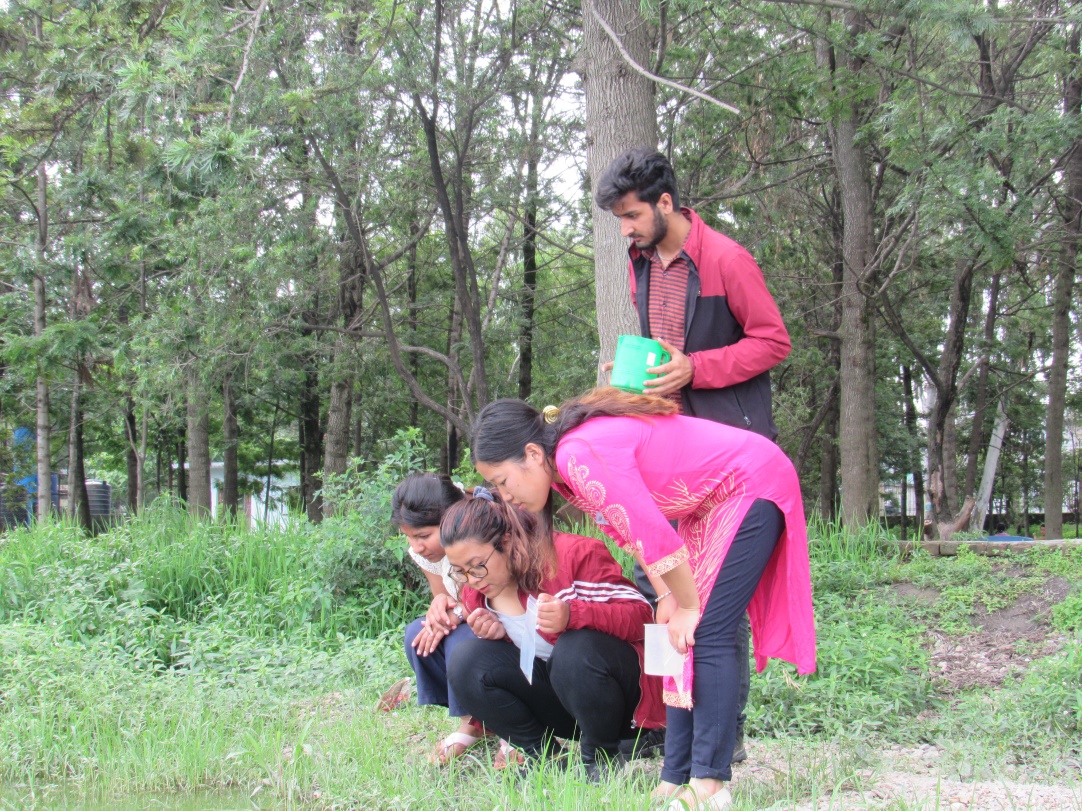 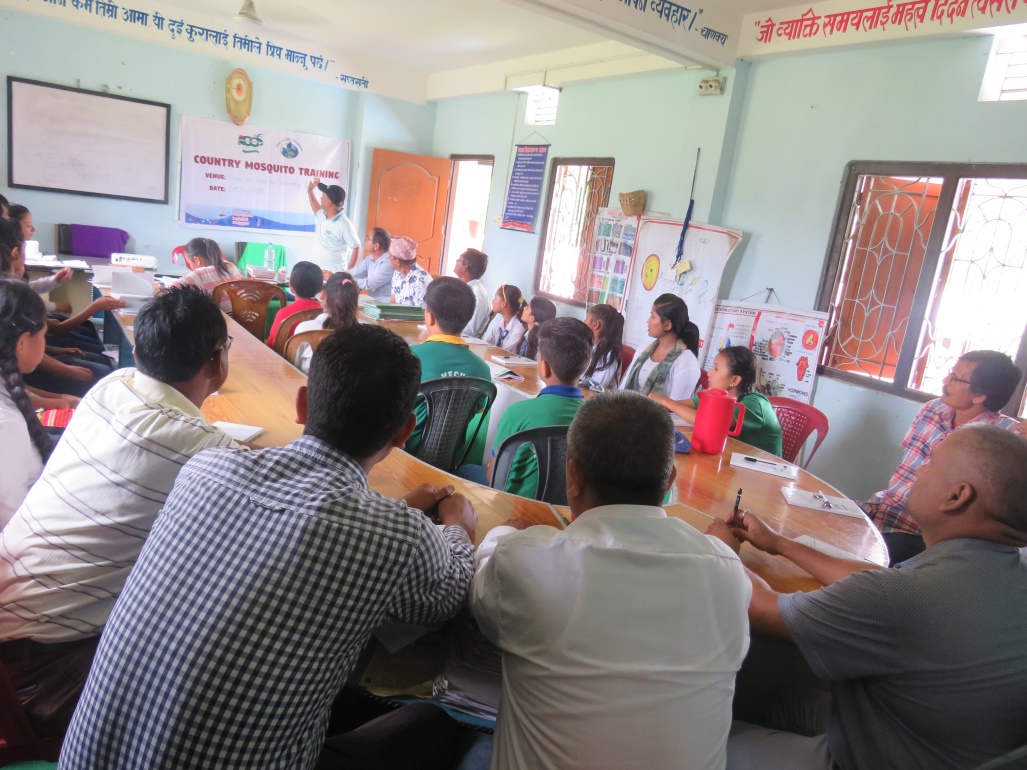 Local Mosquito Training
Out of 5 LMT, one LMT is conducted for 23 students, 2 teachers and 1 health assistant Crescent Academy in Godavari
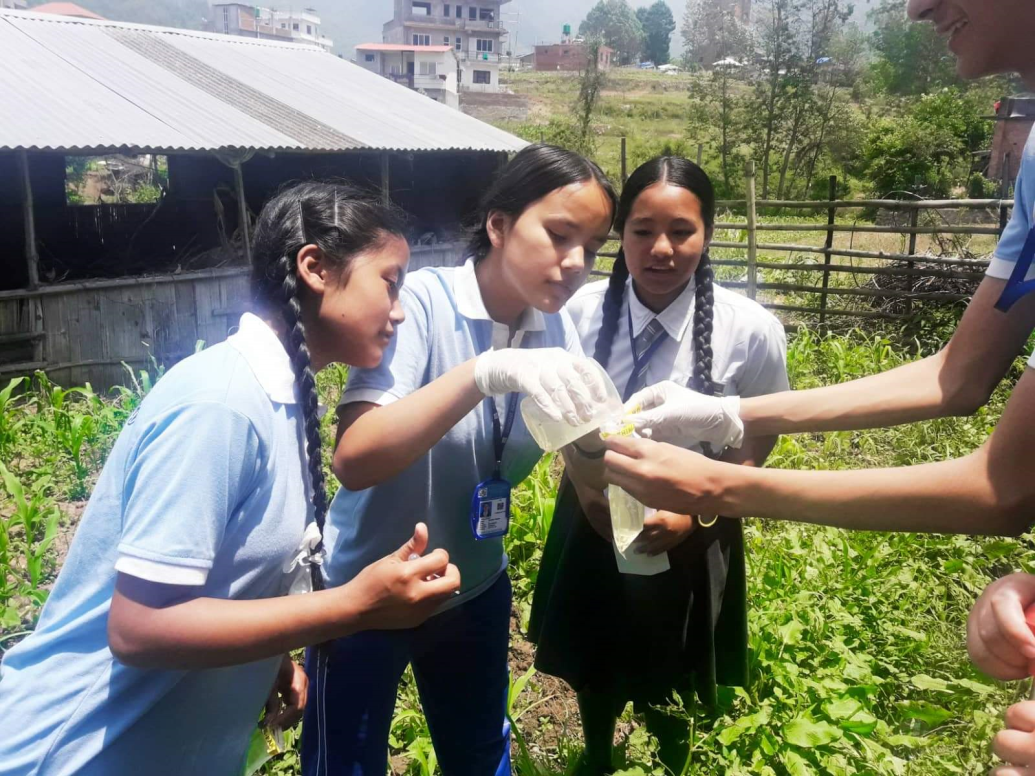 GLOBE Activities 2018
Youth mobilization for regular data entry from ECCA office
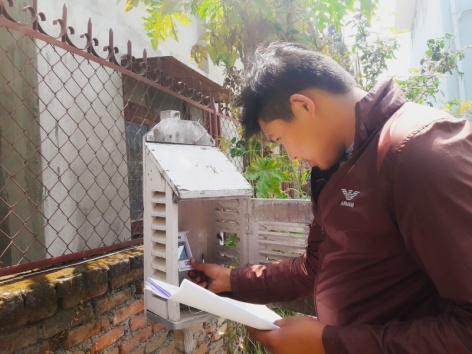 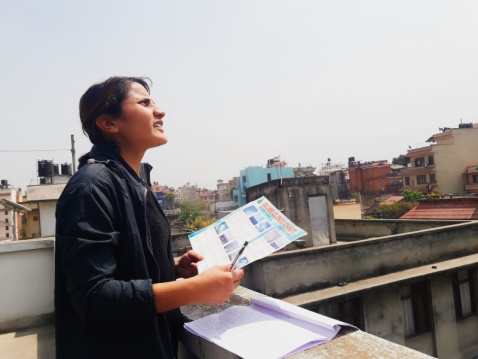 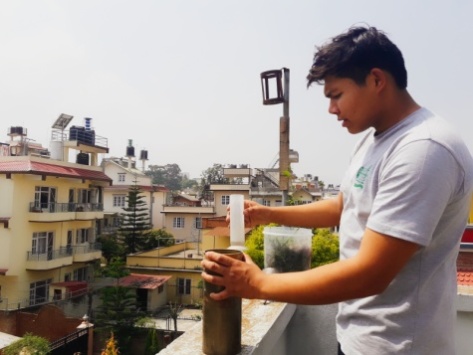 GLOBE Activities 2018
GLOBE Learning Expedition 2018
Environmental Camps for Conservation Awareness (ECCA) in coordination with Indian Environmental Society conducted GLOBE Learning Expedition from October 2-8, 2018 
44 participants from 5 countries (Oman, Thailand, Taiwan, Nepal and India) participated. Students, teachers, country coordinators and trainers received an opportunity to facilitate GLOBE protocols together in Pokhara, the City of Lakes.
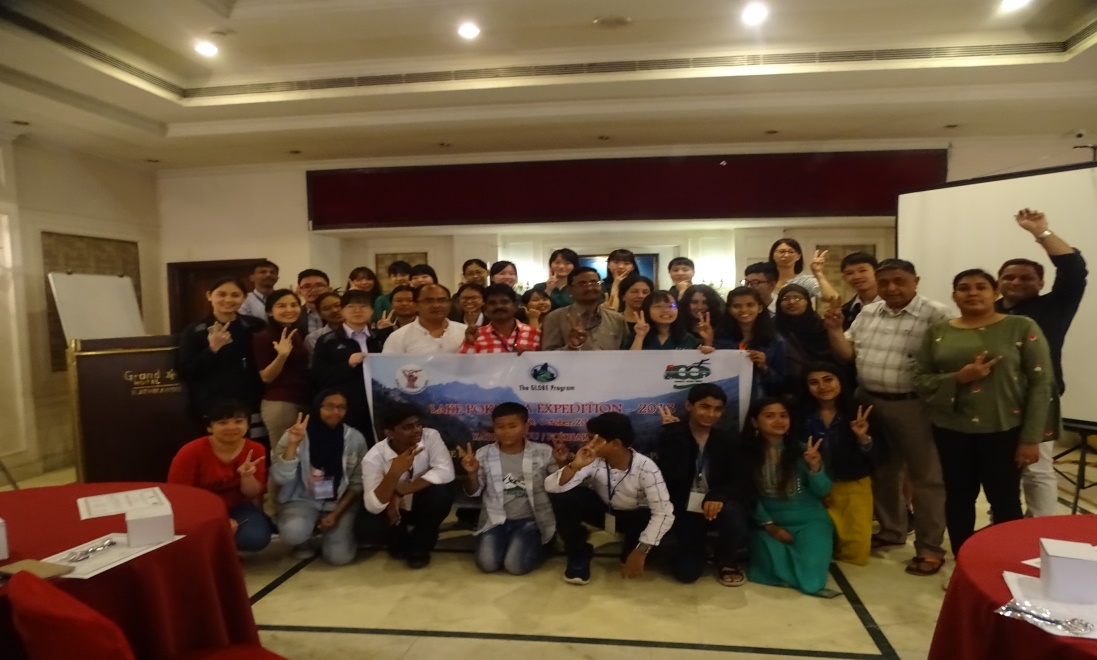 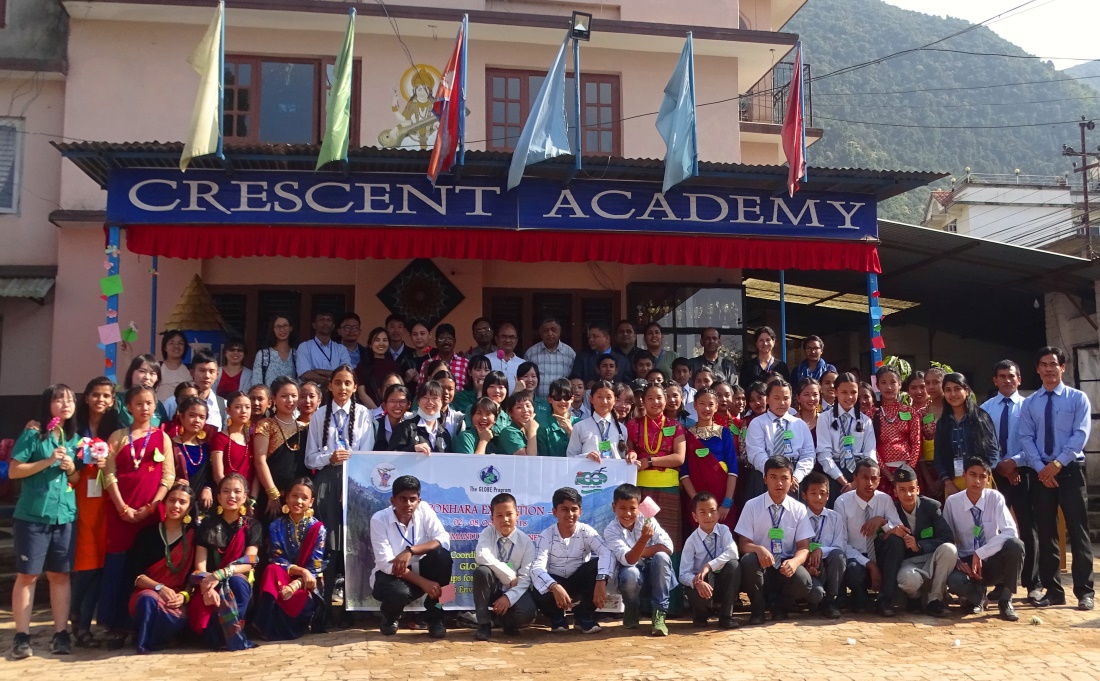 Zika ZineThe story of the Aedes mosquitoesand the zika within them
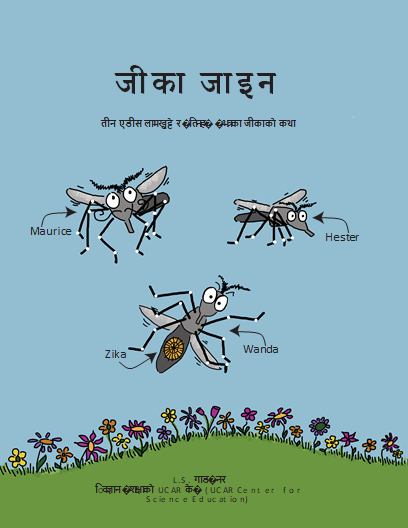 Nepali version edition 


Coordinating with 
Emily Snode-Brenneman 
UCAR Center for Science Education
The Way Forward
Support and facilitate LMT program 

Increase the participation of Private Schools by developing programs regarding GLOBE protocols 
Increase the no. of trainings for Students, Teachers and Youths on GLOBE Protocols
Organize orientation / interaction programs on GLOBE Program for Implementation for likeminded organizations
Organize sharing workshops for government representatives and stakeholders
Integrate GLOBE Activities in various ongoing programs and new proposals
Develop monitoring mechanism for consistent data entry in GLOBE Website
To Connect …. And for visibility
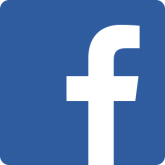 /ECCA.Nepal
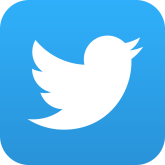 /EccaNepal
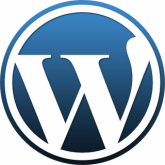 eccablogs.wordpress.com
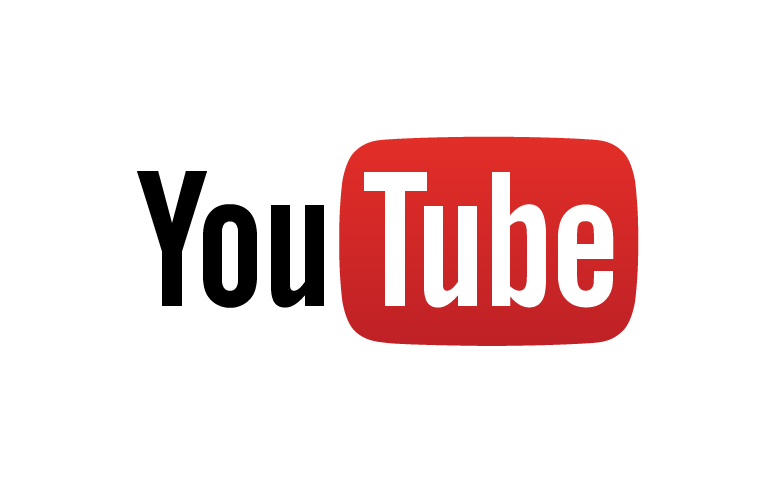 /EccaNepal
Thank you  and welcome in GLOBE Phewa lake Expedition 2019